Показатели деятельности Муниципального бюджетного общеобразовательного учреждения Николо-Березовской средней общеобразовательной школы Милютинского района
МБОУ Николо-Березовская СОШ создана 
в 1967 году.
В 2006 году школа стала победителем конкурса общеобразовательных учреждений, внедряющих инновационные образовательные программы в рамках ПНП «Образование».
В 2014 году школа осуществила 47 выпуск обучающихся.
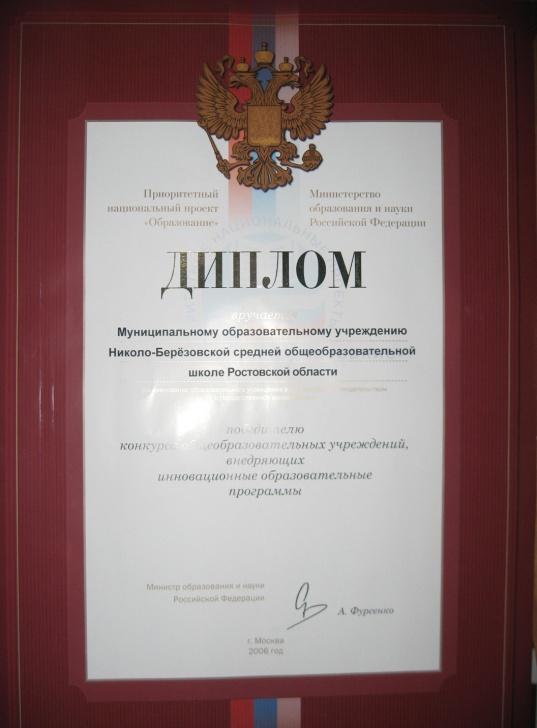 В МБОУ Николо- Березовская СОШ в 2014-2015 учебном году работает 14 учителей:
Награждены грамотами МО РФ – 2 человека;
Имеют государственные и ведомственные награды, почётные звания – 1 человек.
Показатели успеваемости обучающихся МБОУ Николо- Березовской СОШКонтингент обучающихся: 83 человека в 2012-2013 г; 79 человек в 2013-2014 г; 79 человек в 2014- 2015г.
Результаты государственной (итоговой) аттестации МБОУ Николо- Березовской СОШ
Сравнительные результаты освоения образовательных программ
Обеспеченность учебниками:
Материально-техническое оснащение МБОУ Николо- Березовской СОШ      В ОУ имеется мультимедийное оборудование:  интерактивная доска и 2  проектора + переносной экран
59 персональных компьютеров используются в образовательном процессе
Результаты поступления в высшие учебные заведения  и средние профессиональные учебные учреждения
Поступление выпускников в ВУЗы: 
2012 г – 84%; 
2013 г – 60%; 
2014 г – 100%